TYPE OF AIR CRAFT
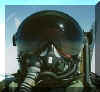 Click on picture to view
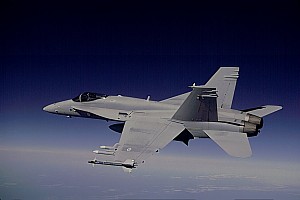 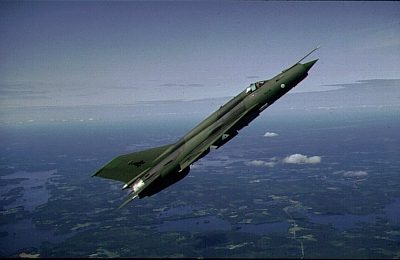 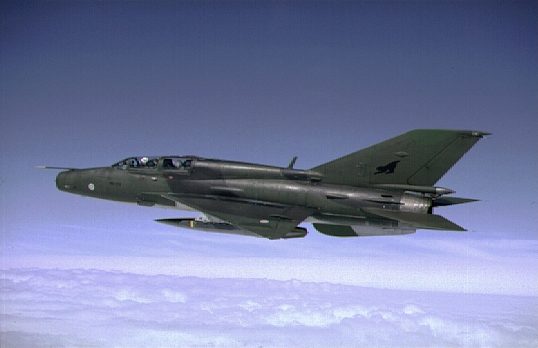